This
Approaching Social Media with a Common Sense Mindset
YEP!
Approaching Social Media with a Common Sense Mindset
Recent incidents:
Inappropriate comments on student profiles 
Questionable comments on former student profiles
Sharing what could be construed as sexual content
Posting on personal social media accounts during work hours
Using SUSD social media platforms in an unprofessional manner
Conversations that are not work appropriate in private messaging
Inappropriate conversations…even if you are joking
Approaching Social Media with a Common Sense Mindset
Using Common Sense, Perception is Everything:

Have you clicked “          ” or “        ” on a student’s selfie?

Have you had chats with students in private messages unrelated to work?

Do you have underage students on your personal social media accounts? 

Do you really know how your student is perceiving the interaction?
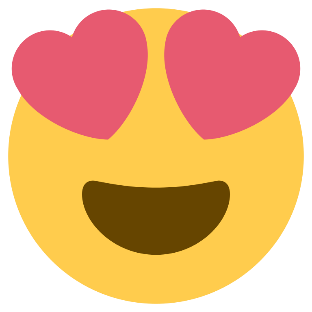 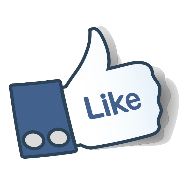 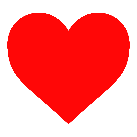 Approaching Social Media with a Common Sense Mindset
My Personal Rule as a Teacher and Administrator:

IF they aren’t graduates and 18 years old, then they didn’t need to be 
my social media friends.

UNLESS

The social media platform is used specifically for work and work related content.

OR

If you are using your personal social media account and you have zero political opinions, don’t share funny, inappropriate memes, and essentially live like Mother Teresa.
Approaching Social Media with a Common Sense Mindset
Things to Consider:
Consider the impact of your posts.
If you have social media accounts and you have SUSD marked as your employer…then you are PERCEIVED to be representing the District.
Make sure your private accounts are not used during work hours. 
If you think maybe you shouldn’t post something or express support/dislike…don’t do it. 

Like it or not, the nature of your position makes you a leader in the community.
Approaching Social Media with a Common Sense Mindset
Personnel support:
HR, Community Relations, and IS will develop and provide social media training for SUSD personnel. 
Keenan training is a consideration.
Training will occur annually.
Policies will be developed specifically related to responsible social media use and expectations.
Approaching Social Media with a Common Sense Mindset
To protect you and SUSD we need the following:
Please inform Human Resources and Community Relations of SUSD social media accounts representing your school site by January 15.

We need:
Account name
Account administrator/manager
Account password

We also need you to monitor the public content and private messaging. 
(Not everyday, but enough to know what is going on.)
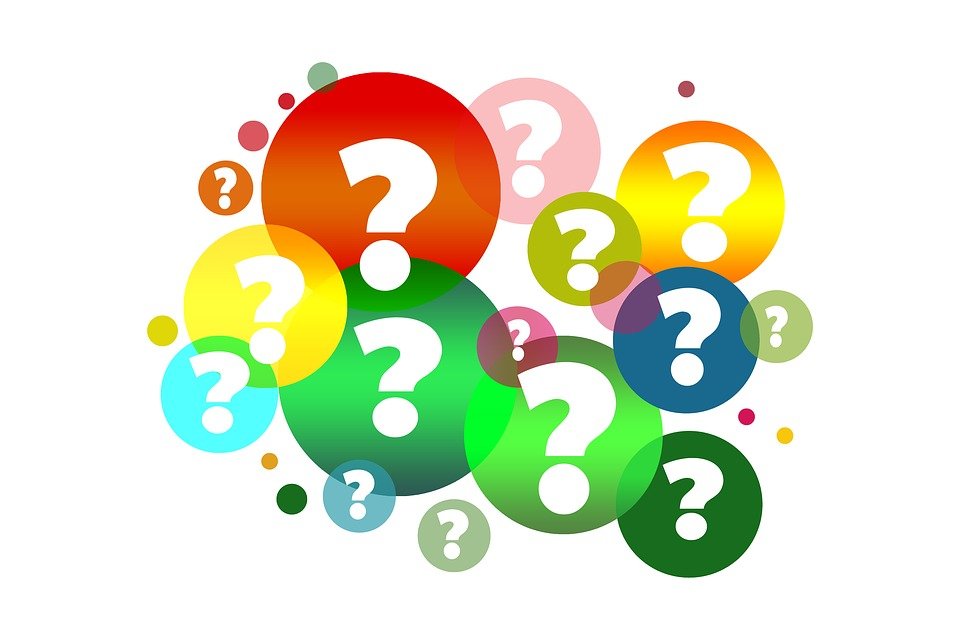 Thank you!